Comment les grandes entreprises Françaises appréhendent la période de crise COVID-19 en termes de transformations ?
Résultat de l’enquête qualitativeProgramme Aurore
DAYL.AURO.PR200331.131/03/2020Version 1.0
Sommaire
Note méthodologique

Statistiques descriptives

Synthèse
31/03/2020
Enquête grandes entreprises, crise et transformation - DAYL.AURO.PR200331.1 - V1.0
2
Note méthodologique
1. Note méthodologique
Ce questionnaire a été administré en ligne entre le mardi 24 Mars 2020 16h00 et lundi 30 Mars 2020 10h00 (questionnaire auto-administré)

Il a permis de recueillir 52 réponses dont 44 sujettes à l'analyse des résultats provenant de personnes travaillant dans des entreprises cibles, celles qui emploient plus de 5000 salariés

A partir de cet sous-échantillon, ont été gardées les réponses qui ont remplit les questions de la partie tactique (à savoir la Question 6 et la Question 7) avec une signalétique complète, ce qui laisse un total de 20 réponses éligibles à ces critères*

L’analyse a été menée par un binôme de consultants-chercheurs de l’équipe Aurore
Bahaeddine Khelijini, Consultant, Ingénieur en Statistique et analyse de l’information
Fadi El Gemayel, Consultant Expert, Ingénieur en informaticien et 3ème cycle Strategic Management
* : une réponse aberrante a été supprimée
31/03/2020
Enquête grandes entreprises, crise et transformation - DAYL.AURO.PR200331.1 - V1.0
3
Périmètre, limites, avancées et perspectives
1. Note méthodologique
Une enquête qualitative
L’enquête est, par construction, à visée qualitative : elle doit donner un premier aperçu des options de réponse de grandes entreprises françaises à la crise du COVID-19 sur les deux plans tactique et stratégique
Ainsi, même si elle a ciblé les grandes entreprises françaises (5000 salariés ou plus), elle ne prétend à aucune représentativité de l’échantillon et ne permet pas de généralisation des résultats de l’observation sur la population mère

Un taux de perte trop élevé 
Nous avons observé un taux de perte important entre le nombre de personnes qui ont atteint la première page du sondage, et ceux qui ont commencé à répondre (près de 75% de perte), ainsi qu’entre ceux qui ont commencé à répondre et ceux qui ont complété le questionnaire (près de 61% de perte) 
Une raison plausible de ce taux de perte pourrait être le caractère sensible des informations combiné au mode d’administration (questionnaire auto-administré sans interview)

L’enquête donne un premier retour terrain (cf. présentation des résultats) qu’il serait intéressant de consolider par des interviews avec des acteurs des différents échelons
Des acteurs politiques/stratégiques (DG, SG, adjoints) au cœur des décisions
Des acteurs tactiques (responsables de PMO d’Entreprises, Directeurs de la transformation, DNUM, etc.), bons observateurs
31/03/2020
Enquête grandes entreprises, crise et transformation - DAYL.AURO.PR200331.1 - V1.0
4
Sommaire
Note méthodologique

Statistiques descriptives

Synthèse
31/03/2020
Enquête grandes entreprises, crise et transformation - DAYL.AURO.PR200331.1 - V1.0
5
Q1. Combien de salariés compte votre entreprise ?
2. Statistiques descriptives
La majorité des répondants (90%) sont issus d’entreprises de 10 000 salariés et plus
31/03/2020
Enquête grandes entreprises, crise et transformation - DAYL.AURO.PR200331.1 - V1.0
6
Q2. Quel est le secteur d’activité de votre entreprise ?
2. Statistiques descriptives
L’échantillon n’a aucun représentant des secteurs de l’agriculture, du commerce ou du BTP
31/03/2020
Enquête grandes entreprises, crise et transformation - DAYL.AURO.PR200331.1 - V1.0
7
Q3. Votre rôle actuel est :
2. Statistiques descriptives
L’échantillon est peuplé d’acteurs des différents rôles, avec une représentation importante des Directeurs de programmes de transformation (40%)
*
* CDO , PMO
31/03/2020
Enquête grandes entreprises, crise et transformation - DAYL.AURO.PR200331.1 - V1.0
8
Q4. L’impact de la crise liée au COVID-19 pour votre entreprise est :
2. Statistiques descriptives
L’impact de la crise est considéré comme important (critique ou majeur) par 75% des répondants
Mineur : la crise sanitaire aura un impact, mais les principales activités de votre entreprise, ainsi que ses investissements majeurs ne sont pas remis en cause
Majeur : la survie de votre entreprise n’est pas en cause, mais elle va devoir prendre des mesures drastiques pour faire face à la crise (arrêter des investissements majeurs, arrêter/suspendre des activités principales, etc.)
Critique : la survie de votre entreprise est en cause et peut l’obliger à repenser son modèle économique
31/03/2020
Enquête grandes entreprises, crise et transformation - DAYL.AURO.PR200331.1 - V1.0
9
Q5. Selon vous, est-ce que votre entreprise a pris les mesures adaptées pour atténuer/absorber l’impact de la crise sur son plan de transformation ?
2. Statistiques descriptives
La majorité des répondants (85%) considère que son entreprise a pris les mesures adaptées (oui, plutôt oui) pour atténuer / absorber l’impact de la crise sur son plan de transformation
31/03/2020
Enquête grandes entreprises, crise et transformation - DAYL.AURO.PR200331.1 - V1.0
10
Q6. Q7. Les principales mesures prises par (Q6), que devrait prendre selon vous (Q7), votre entreprise pour atténuer/absorber l’impact de la crise sur son plan de transformation ?
2. Statistiques descriptives
Q7. Mesures que devrait,
 selon vous, prendre
Q6. Mesures prises
Si les mesures de renforcement du travail à distance sont mise en place de façon majoritaire par les entreprises, celles-ci sont moins préconisées par les répondants. 

La tendance s’inverse légèrement pour le lancement de projets spécifiques pour répondre à court terme à la crise
Mention « Autres » :
Renforcer le projet de transformation pour rebondir efficacement
Dans le secteur public, le programme de transformation même devra être repensé pour intégrer une cible renouvelée (nouveau modèle de société, nouveaux équilibres)
Mention « Autres » :
Accélérer l’exécution du plan de transformation
Activité partielle
31/03/2020
Enquête grandes entreprises, crise et transformation - DAYL.AURO.PR200331.1 - V1.0
11
Q8. Est-ce que votre entreprise a mené, à date, une réflexion sur la préparation de l’après crise ?
2. Statistiques descriptives
Deux semaines après le début de la crise, la réflexion sur la préparation de l’après cirse est présente pour 44% et absente pour 38% des répondants. 

Il faut noter 19% qui ne se prononcent pas : absence d’information du management vers son échelon tactique ?
31/03/2020
Enquête grandes entreprises, crise et transformation - DAYL.AURO.PR200331.1 - V1.0
12
Q9. Est-ce que votre entreprise a mis en place une instance dédiée à la réflexion stratégique sur l’après-crise (en dehors de l’instance dédiée à la gestion de la crise) ?
2. Statistiques descriptives
Deux semaines après le début de la crise, une instance spécifique a été mise en place pour réfléchir à l’après-crise pour 44% des répondants et ne l’a pas été pour 31% des répondants. 

Il faut noter 25% qui ne se prononcent pas : absence d’information du management vers son échelon tactique ?
31/03/2020
Enquête grandes entreprises, crise et transformation - DAYL.AURO.PR200331.1 - V1.0
13
Q10. Selon vous, est-ce que votre entreprise a pris, à date, les mesures adaptées pour préparer le rebond après la crise en termes de transformation ?
2. Statistiques descriptives
Deux semaines après le début de la crise, les répondants estiment majoritairement 57 % que leurs entreprises ont pris les mesures  adaptées pour préparer le rebond après la crise (21% de oui tout à fait, 36% de plutôt oui).

Il n’en demeure pas moins que 43% des répondants estiment que leurs entreprises n’ont plutôt pas pris les mesures adaptées pour préparer le rebond
31/03/2020
Enquête grandes entreprises, crise et transformation - DAYL.AURO.PR200331.1 - V1.0
14
Q11. - Q12. Les principales mesures prises à date par (Q11), que devrait selon vous prendre (Q12), votre entreprise pour préparer le rebond après la crise ?
2. Statistiques descriptives
Q12. Mesures qui devraient être prises selon les répondants
Q11. Mesures prises à date
Il y a un décalage assez important entre les mesures prises par les entreprises pour préparer le rebond après la crises et celles que les répondants estiment qu’elles devraient prendre : 
La montée en compétence (0 prise, 7 préconisées) ; la montée en maturité des processus de transformation (5 prises, 9 préconisées), augmentation des moyens d’appui (3 prises, 10 préconisées), mobilisation des réserves (2 prises, 5 préconisées)
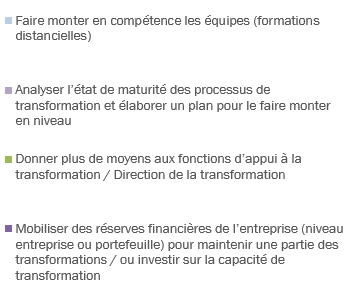 Mention « Autres » :
Transformer son modèle de progression des salariés
Mention « Autres » :
Aujourd'hui, les efforts sont dans la gestion de crise et dans l'aménagement des plans de réforme les plus structurants
Activité partielle
Aucune
31/03/2020
Enquête grandes entreprises, crise et transformation - DAYL.AURO.PR200331.1 - V1.0
15
Sommaire
Note méthodologique

Statistiques descriptives

Synthèse
31/03/2020
Enquête grandes entreprises, crise et transformation - DAYL.AURO.PR200331.1 - V1.0
16
Synthèse 1/2
3. Synthèse
L’impact de la crise est considéré comme important (critique ou majeur) par 75% des répondants

La majorité des répondants (85%) considère que son entreprise a pris les mesures adaptées (oui, plutôt oui) pour atténuer / absorber l’impact de la crise sur son plan de transformation

Si les mesures de renforcement du travail à distance sont mise en place de façon majoritaire par les entreprises (17 répondants), celles-ci sont moins préconisées par les répondants (9 répondants)
La tendance s’inverse légèrement pour le lancement de projets spécifiques pour répondre à court terme à la crise (11 préconisées vs 9 mises en place)

Une explication possible de ce décalage, donnée par des répondants en séance de débriefing (webinaire du 31), résiderait dans le fait que des mesures déjà prises par les entreprises n’ont pas été rappelées par des répondants
31/03/2020
Enquête grandes entreprises, crise et transformation - DAYL.AURO.PR200331.1 - V1.0
17
Synthèse 2/2
3. Synthèse
En termes de réflexion stratégique face à la crise (préparation du rebond), deux semaines après le début de la crise, les réponses sont contrastées
La réflexion sur la préparation de l’après cirse est présente pour 44% et absente pour 38% des répondants. Il faut noter 19% qui ne se prononcent pas (absence d’information du management vers son échelon tactique ?)
Une instance spécifique a été mise en place pour réfléchir à l’après-crise pour 44% des répondants et ne l’a pas été pour 31% des répondants. Il faut noter 25% qui ne se prononcent pas (absence d’information du management vers son échelon tactique?)
les répondants estiment majoritairement 57 % que leurs entreprises ont pris les mesures  adaptées pour préparer le rebond après la crise (21% de oui tout à fait, 36% de plutôt oui). Il n’en demeure pas moins que 43% des répondants estiment que leurs entreprises n’ont plutôt pas pris les mesures adaptées pour préparer le rebond

Il y a un décalage assez important entre les mesures prises par les entreprises pour préparer le rebond après la crises et celles que les répondants estiment qu’elles devraient prendre : 
La montée en compétence (0 prise, 7 préconisées) 
La montée en maturité des processus de transformation (5 prises, 9 préconisées)
Augmentation des moyens d’appui (3 prises, 10 préconisées)
Mobilisation des réserves (2 prises, 5 préconisées)
31/03/2020
Enquête grandes entreprises, crise et transformation - DAYL.AURO.PR200331.1 - V1.0
18
Ce graphique montre l’écart entre les mesures prises par les entreprises pour réduire l’impact de la crise et celles qu’elles devraient prendre selon les répondants (Q6 vs Q7)
3. Synthèse
De façon générale, les répondants estiment que leurs entreprises ont plutôt pris les mesures nécessaires pour limiter les impacts de la crise sur leurs plans de transformation : 8 préconisent moins de mesures que celles déjà prises, contre 5 qui préconisent plus de mesures que celles qui ont été prises
31/03/2020
Enquête grandes entreprises, crise et transformation - DAYL.AURO.PR200331.1 - V1.0
19
Ce graphique montre l’écart entre les mesures prises par les entreprises pour préparer le rebond et celles qu’elles devraient prendre selon les répondants (Q11 vs Q12)
3. Synthèse
De façon générale, les répondants estiment que leurs entreprises n’ont plutôt pas pris les mesures nécessaires pour préparer le rebond : 7 préconisent plus de mesures que celles déjà prises, contre 1 qui préconise moins de mesures que celles qui ont été prises
31/03/2020
Enquête grandes entreprises, crise et transformation - DAYL.AURO.PR200331.1 - V1.0
20